Minnesota Board of Pharmacy
Dr. Cody Wiberg, Executive Director
House Health and Human Finance Division
February 5, 2019
Minnesota Board of Pharmacy
General

Independent, non-cabinet level state agency 

Has been in continuous existence since August, 1885 

Per Minn. Stats. §214.01 – one of 15 “health-related licensing boards”
 
MDH Office of Unlicensed Complementary and Alternative Health Care Practice also included in definition of HRLB
The 15 boards, plus Boards of Barber Examiners Cosmetologist Examiners work cooperatively 



.
Minnesota Board of Pharmacy
General
Nine Board Members appointed by the Governor
Six pharmacist members, three public members
Four-year, staggered terms
Board meets in general business session approximately every six weeks
Board delegates some of their authority to the Executive Director

Executive Director
Appointed by the Board – but:
Governor can ask any HLB to review performance of an ED – and take appropriate action up to and including dismissal
Must be re-elected as Board’s Secretary annually
Assisted by 20 other staff
Office Manager and six clerical/administrative
Attorney/legal analyst
Prescription Monitoring Program Manager and three PMP staff
Seven licensed pharmacists – certified inspectors and investigators
Minnesota Board of Pharmacy
Mission

“Promote, preserve, and protect the public health, safety, and welfare by fostering the safe distribution of pharmaceuticals and the provision of quality pharmaceutical care to the citizens of Minnesota.”
Minnesota Board of Pharmacy
Powers and duties

License pharmacists and pharmacies
Regulate practice of pharmacy 
Regulate operation of pharmacies

License drug manufacturers and drug wholesalers
Regulate the manufacture and distribution of drugs within and into the state

License or register medical gas distributors, wholesalers and retailers

Inspect the in-state facilities we license
Insure that out-of-state facilities are licensed by their state and have passed inspections
Minnesota Board of Pharmacy
Powers and duties

Investigate complaints – approximately 200 – 250 per year

When warranted issue disciplinary orders – reprimands, civil (monetary) penalties, limit or condition licensure, suspend licenses, revoke licenses

Engage in rule-making

Includes authority to makes changes to the state’s controlled substances schedules 
So, very involved in controlled substance abuse issues

Administer the Prescription Monitoring Program

Provide technical assistance to the Governor’s Office and legislators

Work with many local, state and federal agencies on drug-related issues
Minnesota Board of Pharmacy
The Board does not:
Regulate drug prices

Regulate the insurance functions of pharmacy benefit managers
We do license and regulate any mail orders pharmacies they own

Regulate the state’s medical cannabis program or the THC Therapeutic Research Act

Regulate the cultivation of hemp or the sale of hemp products, except for:

Products containing cannabinoids (like CBD) extracted from hemp and sold for medical purposes

Enforce the criminal sections of the state’s Controlled Substances Act
Contact Information
Cody Wiberg, Pharm.D., M.S., R.Ph.
Executive Director
Minnesota Board of Pharmacy
2829 University Avenue SE, #530
Minneapolis, MN 55414
(651)201-2825		 (651)201-2837 (fax)
cody.wiberg@state.mn.us
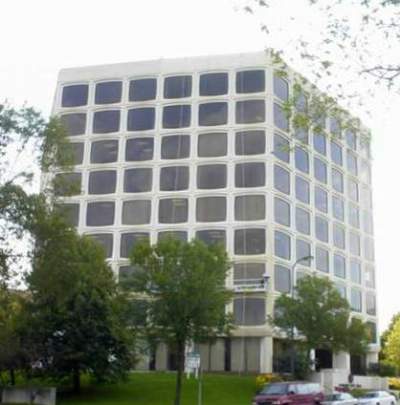